Nieuwe economie
Herhaling
26-11-2021
Nieuwe economie
1
De nieuwe economie
Begrippen
Aan het einde van de les kan je de begrippen uitleggen
Globalisering & Glocalisering
Schaalgrootte
“niet machtig, maar krachtig”
Niveaus van ondernemen
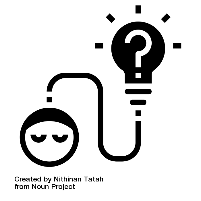 [Speaker Notes: The economist: Globalisering is het almaar vrijer verkeer van goederen, diensten, ideeën en personen over de hele wereld. 
Oude economie schaalgrootte:
De omvang van een bedrijf hoe groter hoe beter….
Macht naar krachtig door:
-Ideeën
-Vaardigheden
-verbinding
Lokaal en maximaal internationaal:
-Klik met je buren
-Weet de weg op het web
-Verplaats zo min mogelijk]
Drie vuistregelsmaximaal lokaal en maximaal internationaal
Klik met je buren
Weet de weg op het web
Verplaats zo min mogelijk 


Focus op waardecreatie(planet, people, profit)
Samenwerking met overheden
[Speaker Notes: Klik met je burenKlanten hechten waarde aan lokale ondernemingen, waarde aan ondernemingen in hun gemeenschap. Dit bied waarde in de context van de omgeving van hun klant. 
	Philips Eindhoven – goed voorbeeld, Philips zorgde goed voor zijn personeel en de buurt Eindhoven, Philips wist dat de kinderen van hun 	medewerkers uiteindelijk daar kwamen te werken. 


Weet de weg op het webGlobalisering (zorg voor soepel zakendoen op verschillende schaalniveaus) snellere voorsprong als klanten je weten te vinden, bijna iedereen heeft internet.
Verplaats zo min mogelijk Het is niet milieuvriendelijk om te reizen, zoveel mogelijk regionaal. Dit is duurzaam en goed voor de lokale economie, punt 1.]
Innovaties die de toekomst gaan veranderen
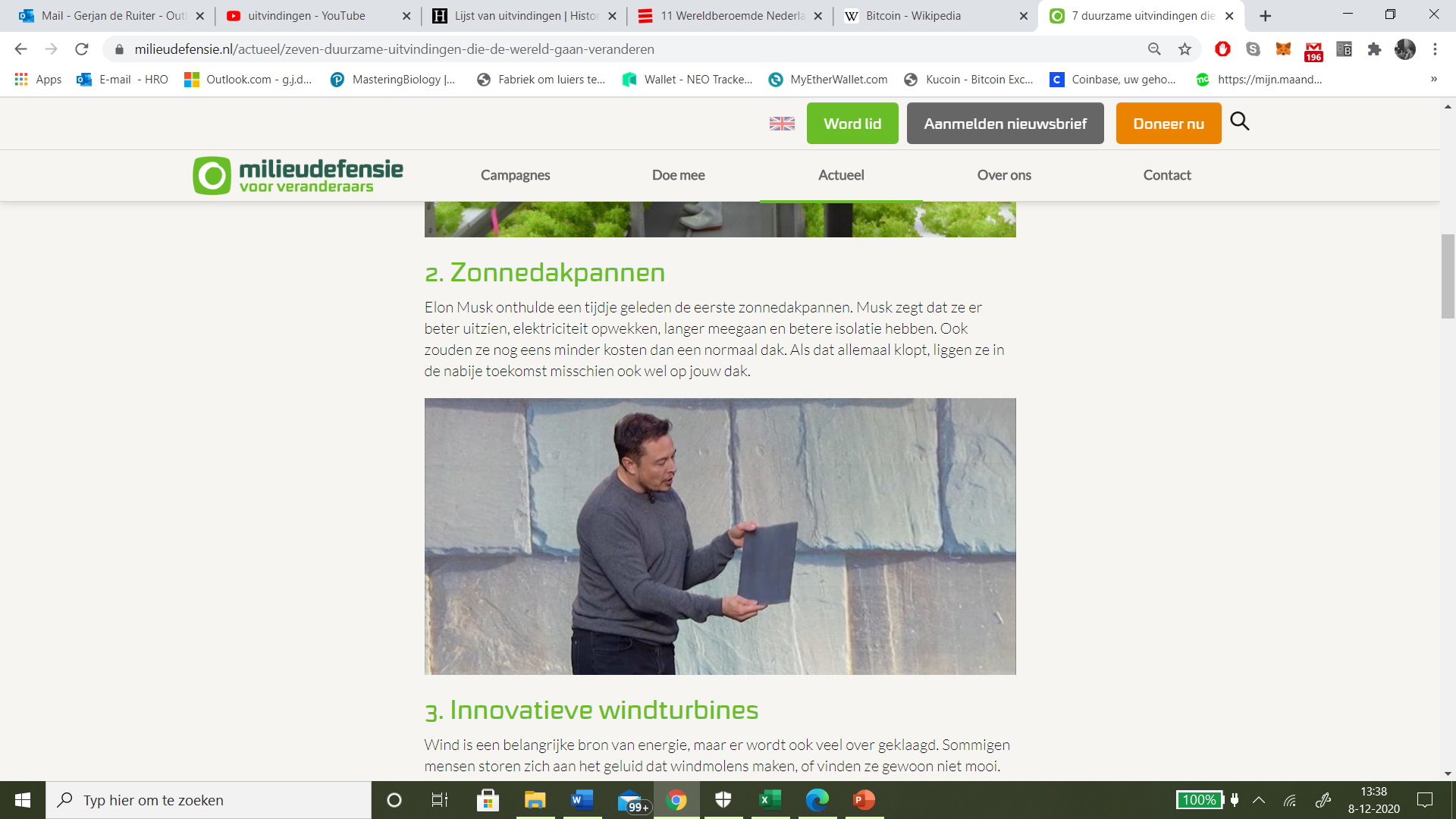 Innovaties in de nieuwe economie
Stap 1. Niet minder slecht, maar meer goed.

Stap 2. Verantwoordelijk ondernemerschap, door de ontwikkeling van nieuwe producten;people, planet, profit.

Stap 3. Vernieuwen en verbeteren door samenwerken. (Delen is het nieuwe vermenigvuldigen)
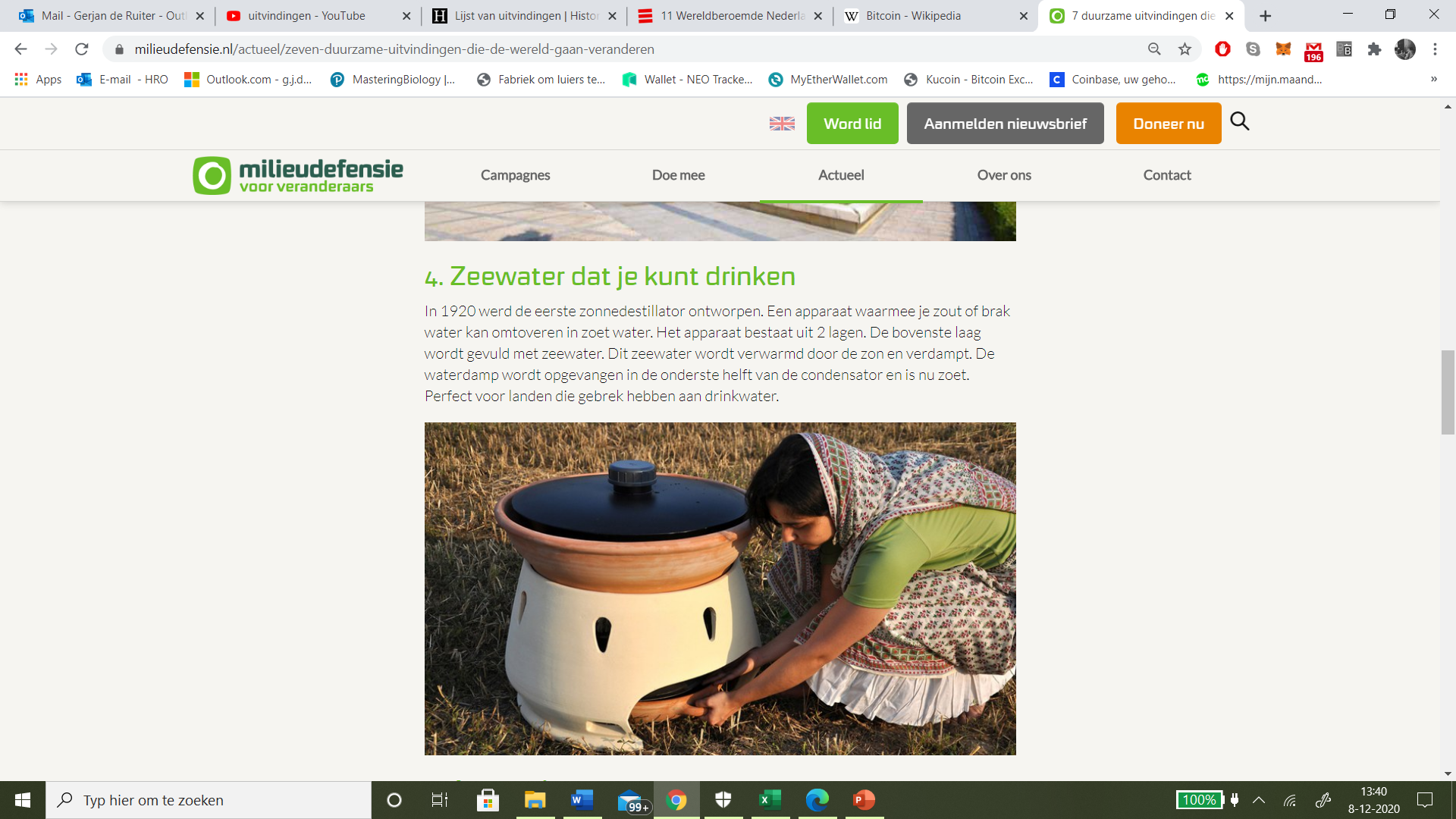 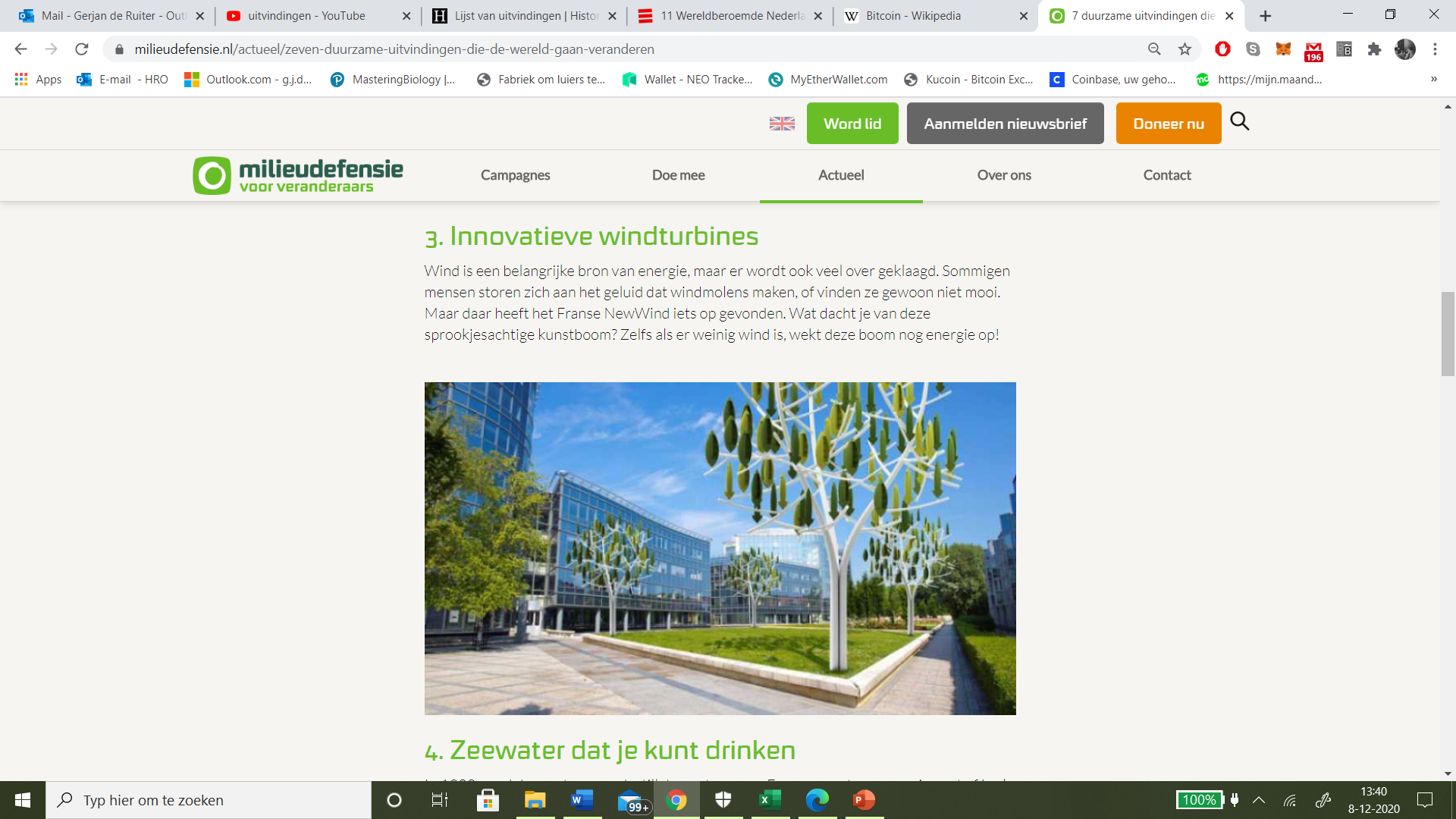 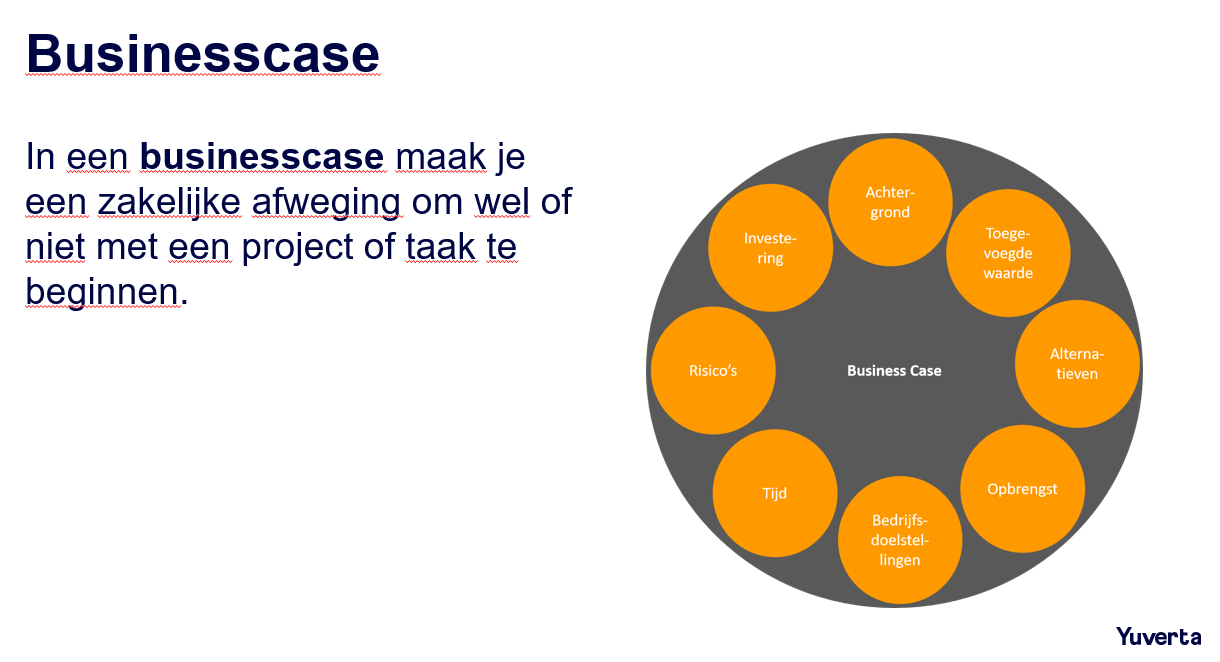 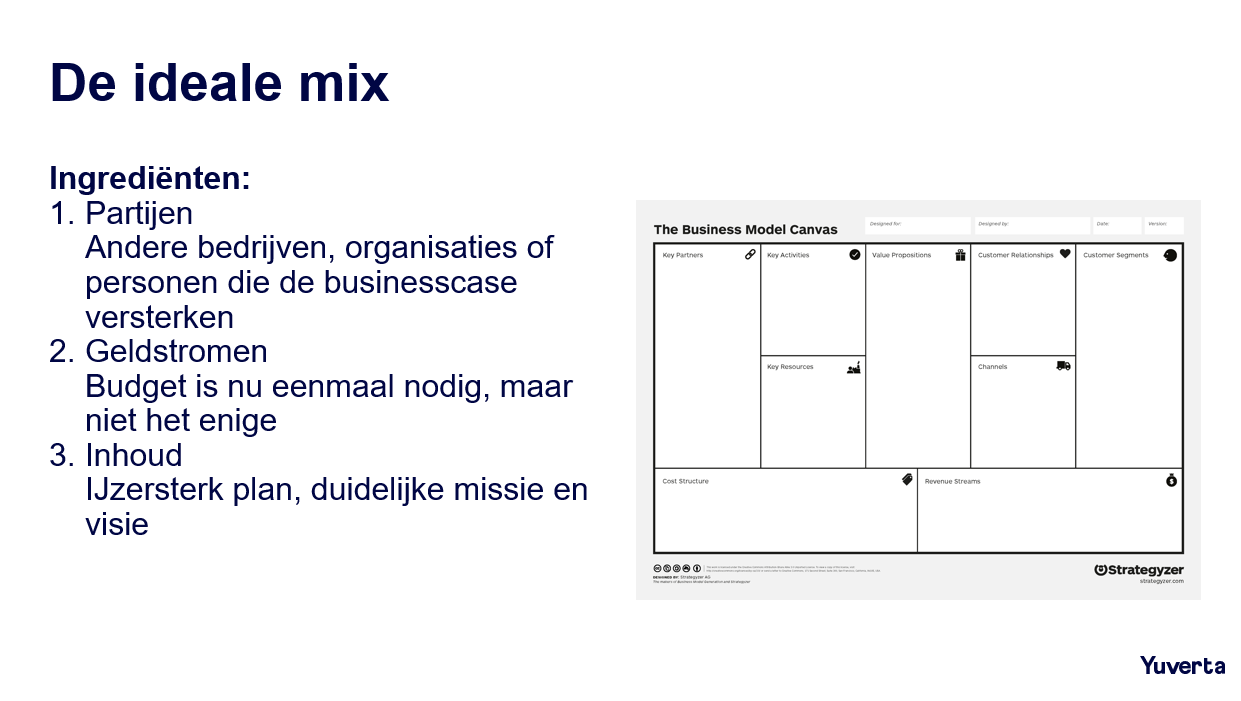 25-1-2022
Financiering
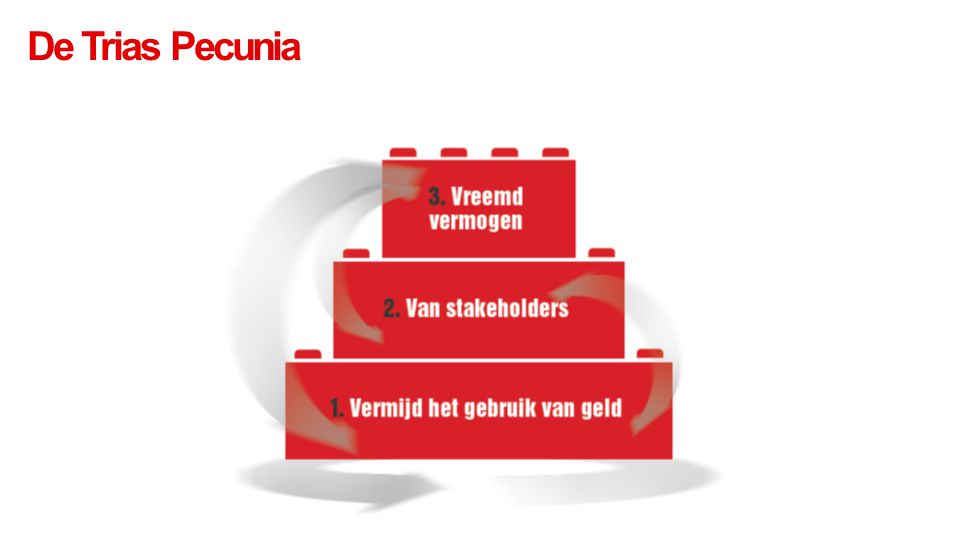 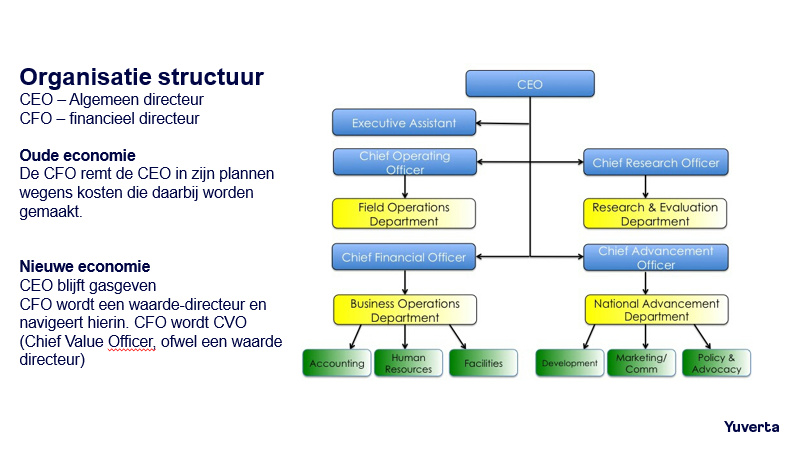 25-1-2022
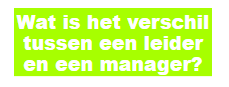 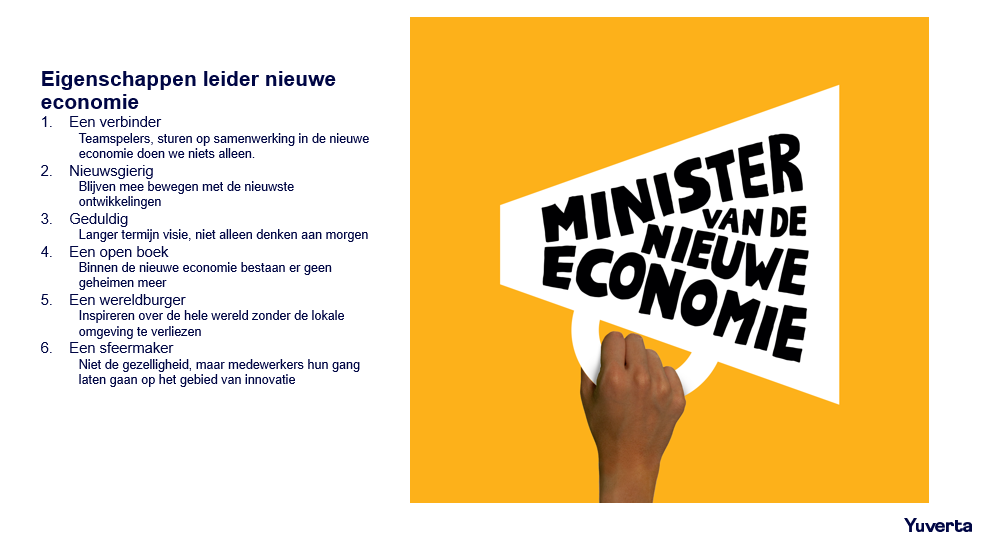 25-1-2022